Social Issues Of The Progressive Era
By: A Top Notch Student
4th hour
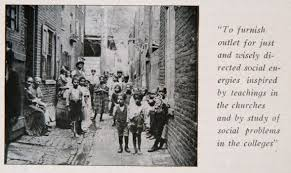 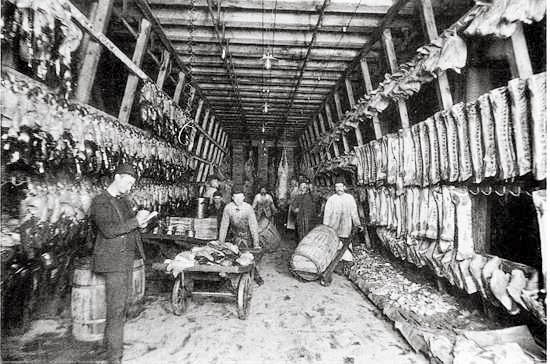 Problems with food quality
Health inspectors did not exist at the time and neither did the health codes they inforce today. Companies figured out the could make more profit by selling every piece of meat they acquired no matter the condition, therefore, much of the meat sold was moldy and spoiled.  To hide the smell the companies pickled the meat and two different solutions were used depending on just how spoiled the meat was.  Additionally, meat was rubbed in soda if it still had a strong odor. Meat that was white and moldy would be doused in chemicals and colored to be resold. If meat was to fall on the floor with the sawdust and dirt it would just be trampled, picked up, and shoveled into the hopper to be chopped up. It wasn't just butcher meat being chopped either.  If any rats or other things fell in with the meat it would be packaged as sausage.
Important people having to do with the quality of food
Upton Sinclair was the main contributing factor pushing the government to regulate food quality. Up until his book The Jungle no one, except the big companies, really knew what was going on inside the factories. By writing his book he exposed the vile practices the companies used when making and selling their products. After the secrets were released, people were completely and udderly disgusted, pushing the government to do something to stop this. The government, in turn, passed two laws to regulate the food industry.
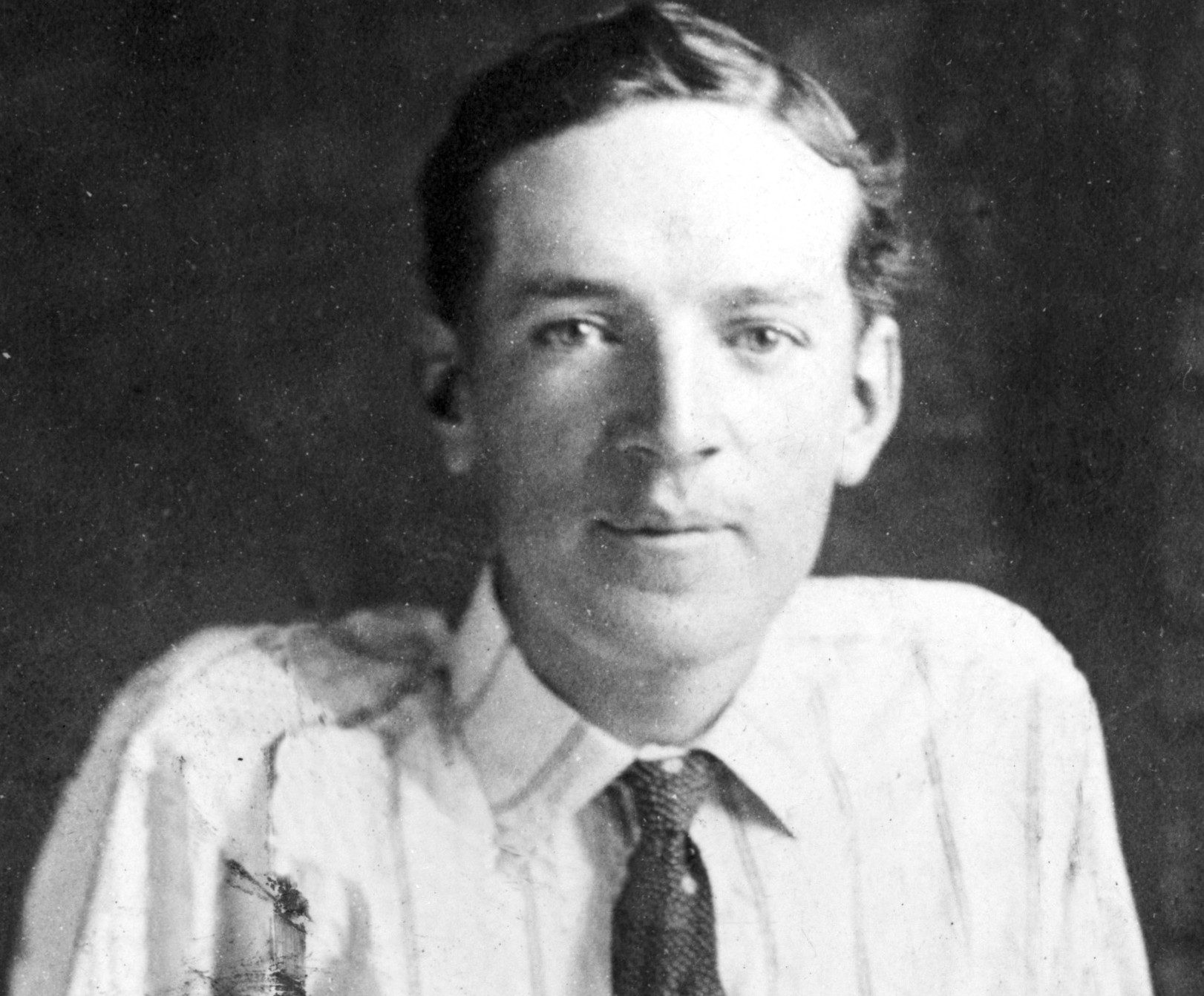 Important laws addressing food quality
The government passed the Meat Inspection act of 1906 to prevent the distribution and consumption of spoiled meats. Inspectors would randomly pop into the factories for a visit to make certain that the processes and equipment were up to code. They would inspect the meat at every step in the process from slaughter to distribution. The other law the government passed in 1906 was the Pure Food and Drug At. This led to the creation of the Food and Drug Administration (FDA). The FDA was responsible to test all foods and drugs designated for human consumption. After the creation of the FDA, all patients required a prescription from a licensed physician to purchase certain drugs.  The law also required warning labels to be placed on habit forming drugs.
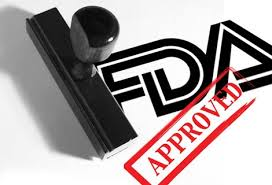